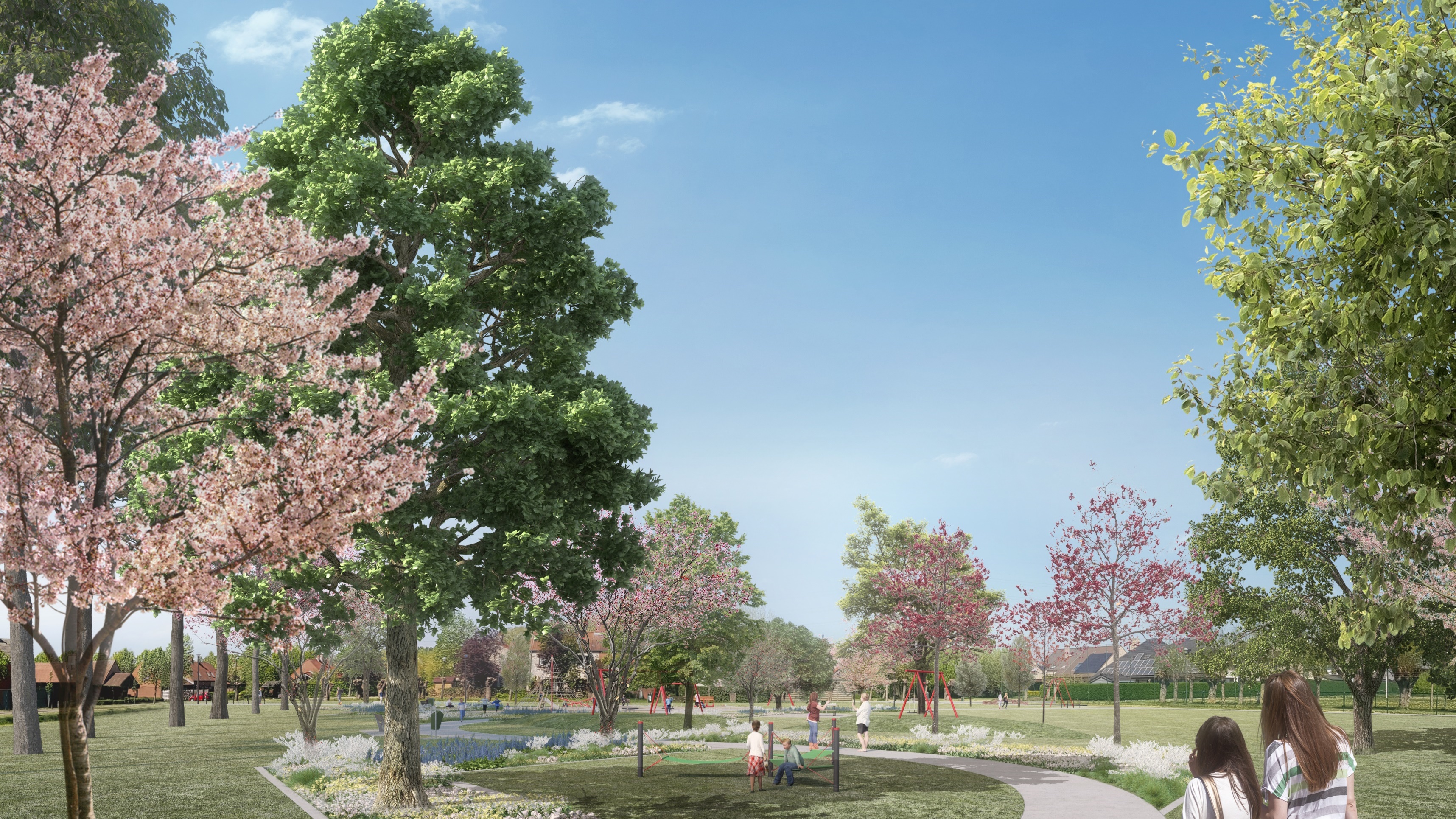 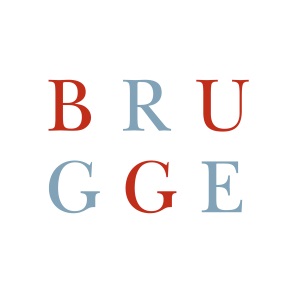 KOOLKERKE
Park met speelplein en vlindertuin 
(8.500 m²)
18/01/2021
Cluster Openbaar Domein
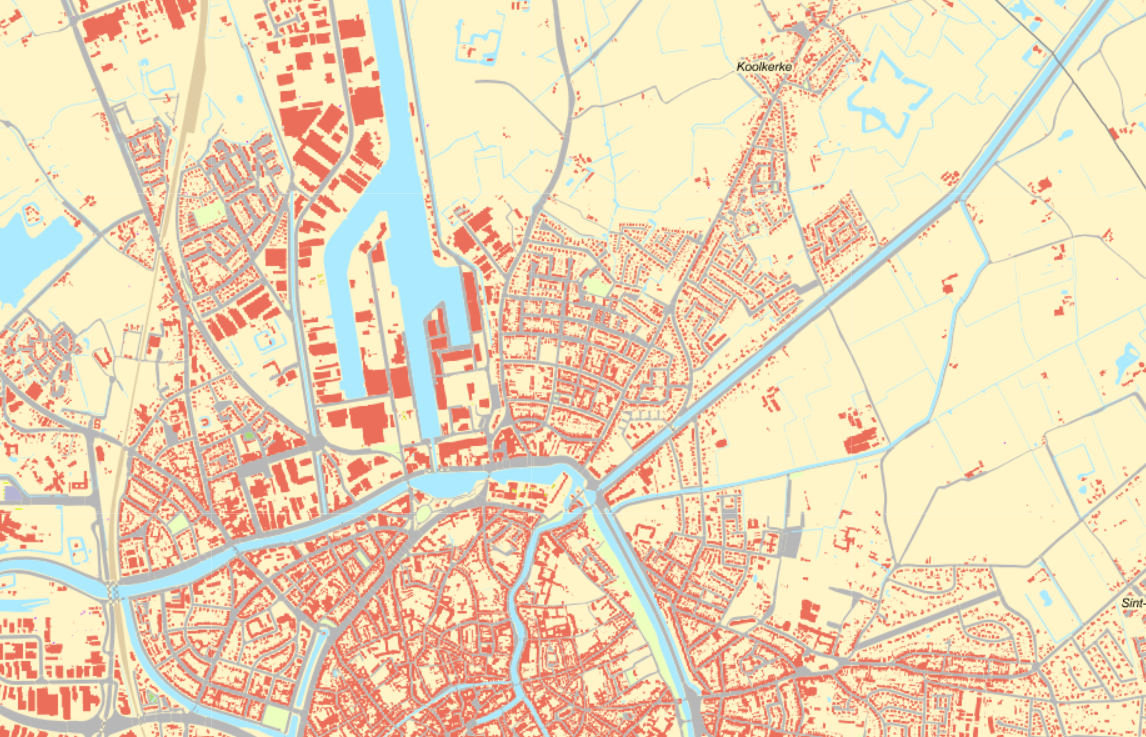 1. SITUERING
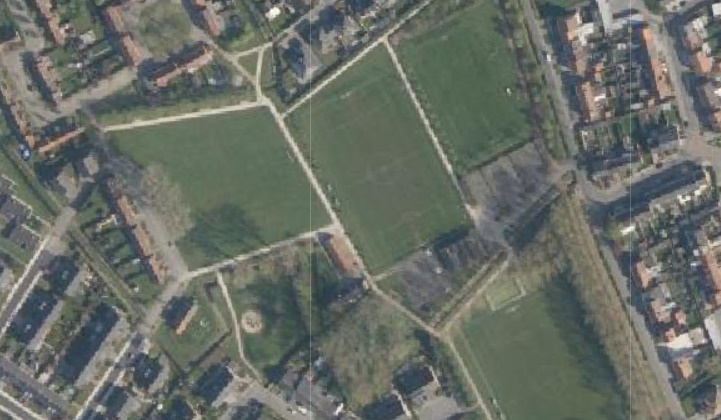 Sportpark Koolkerke
Vaartbekeweg
2. BESTAANDE TOESTAND
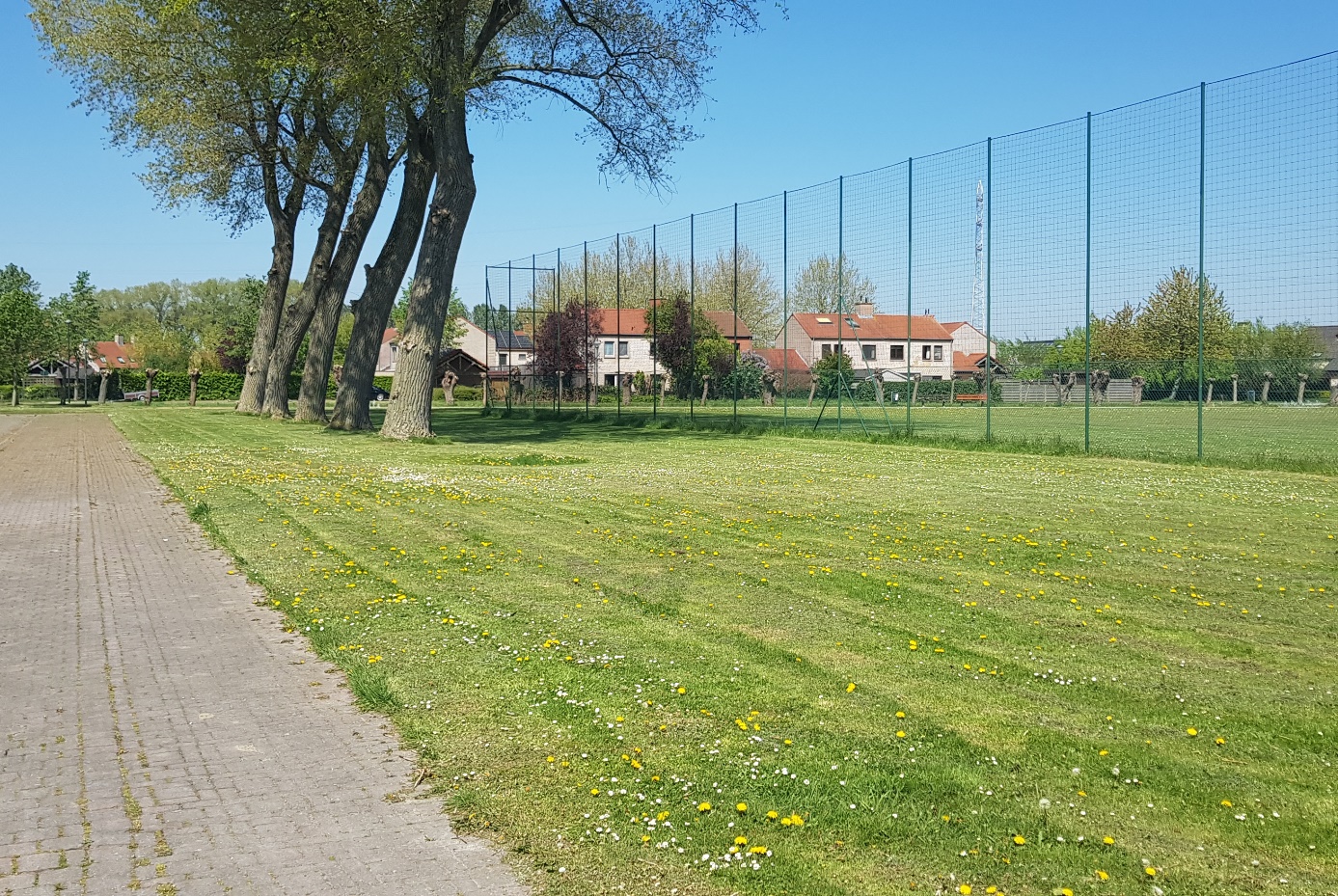 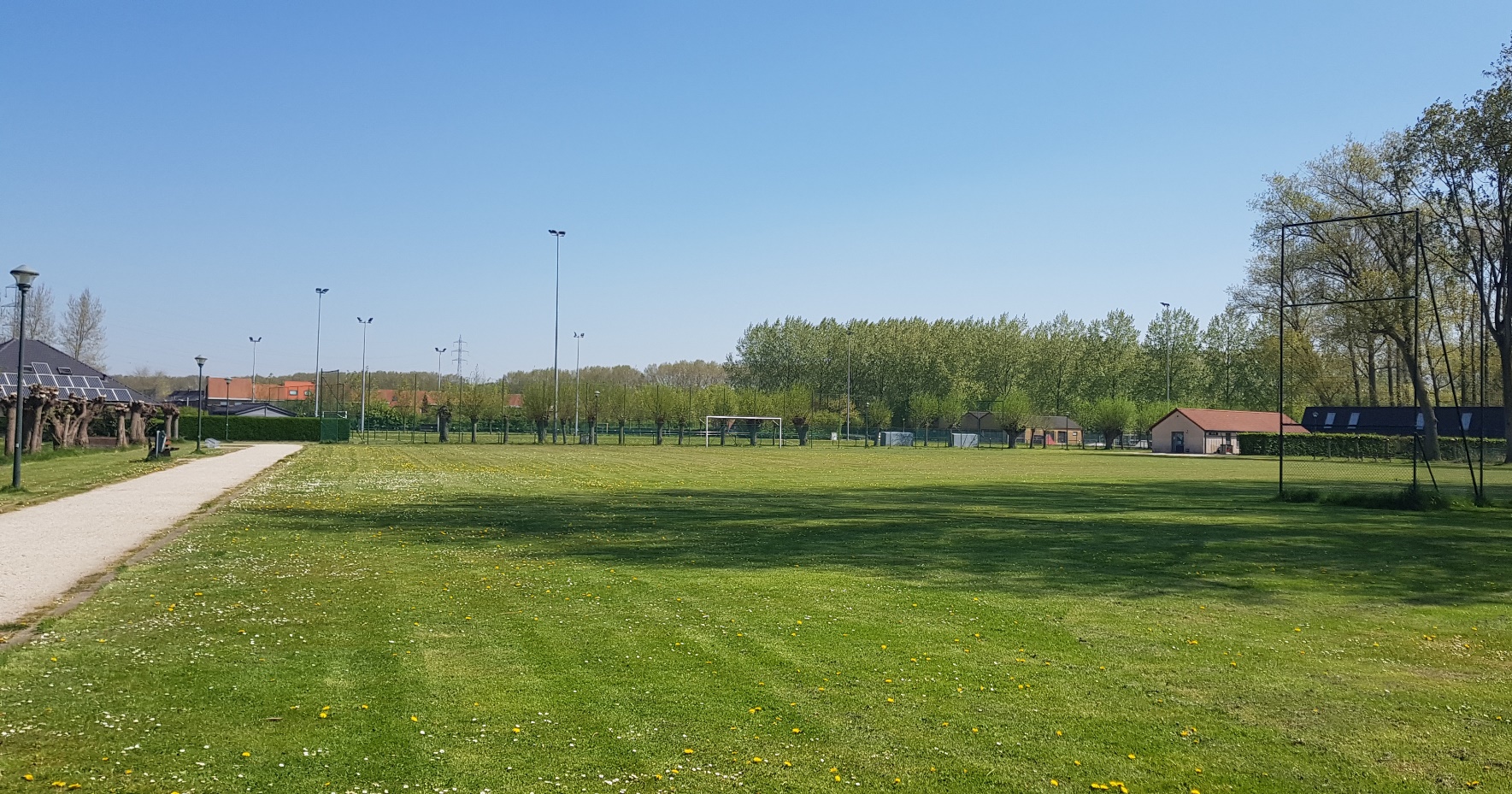 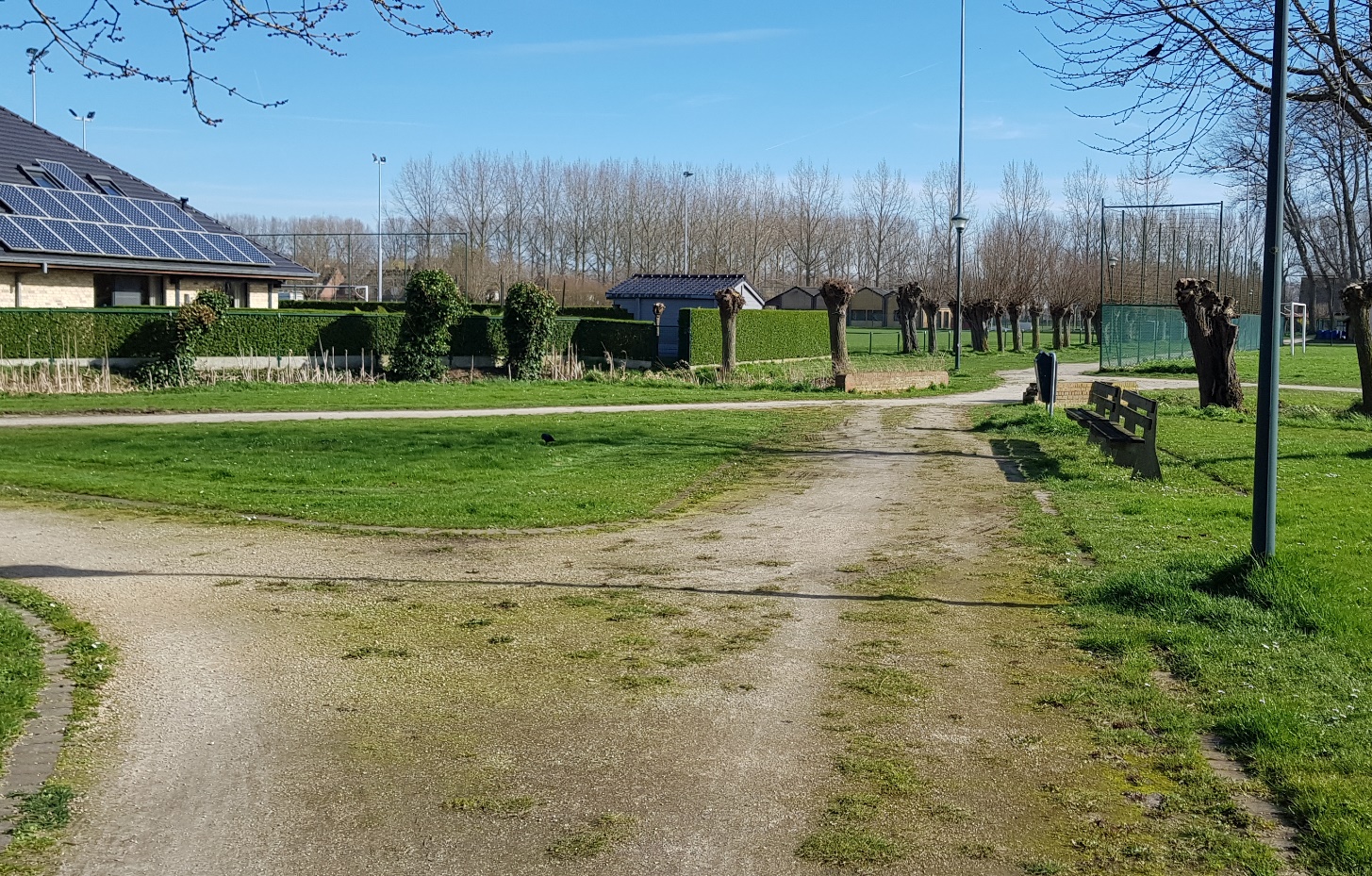 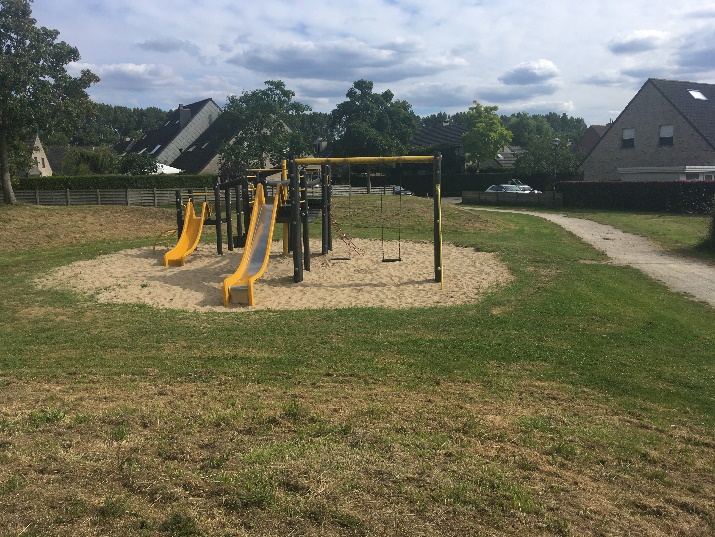 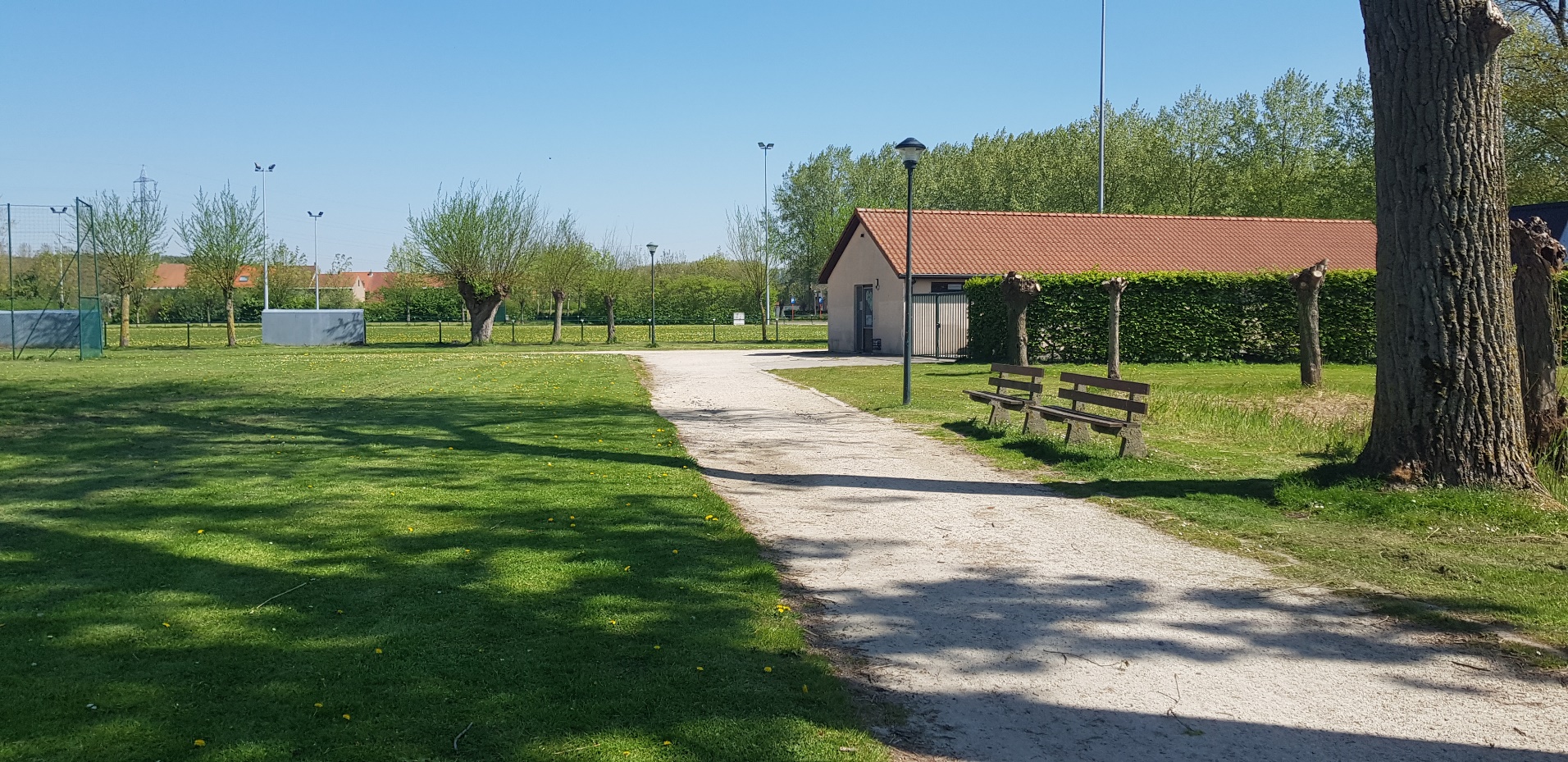 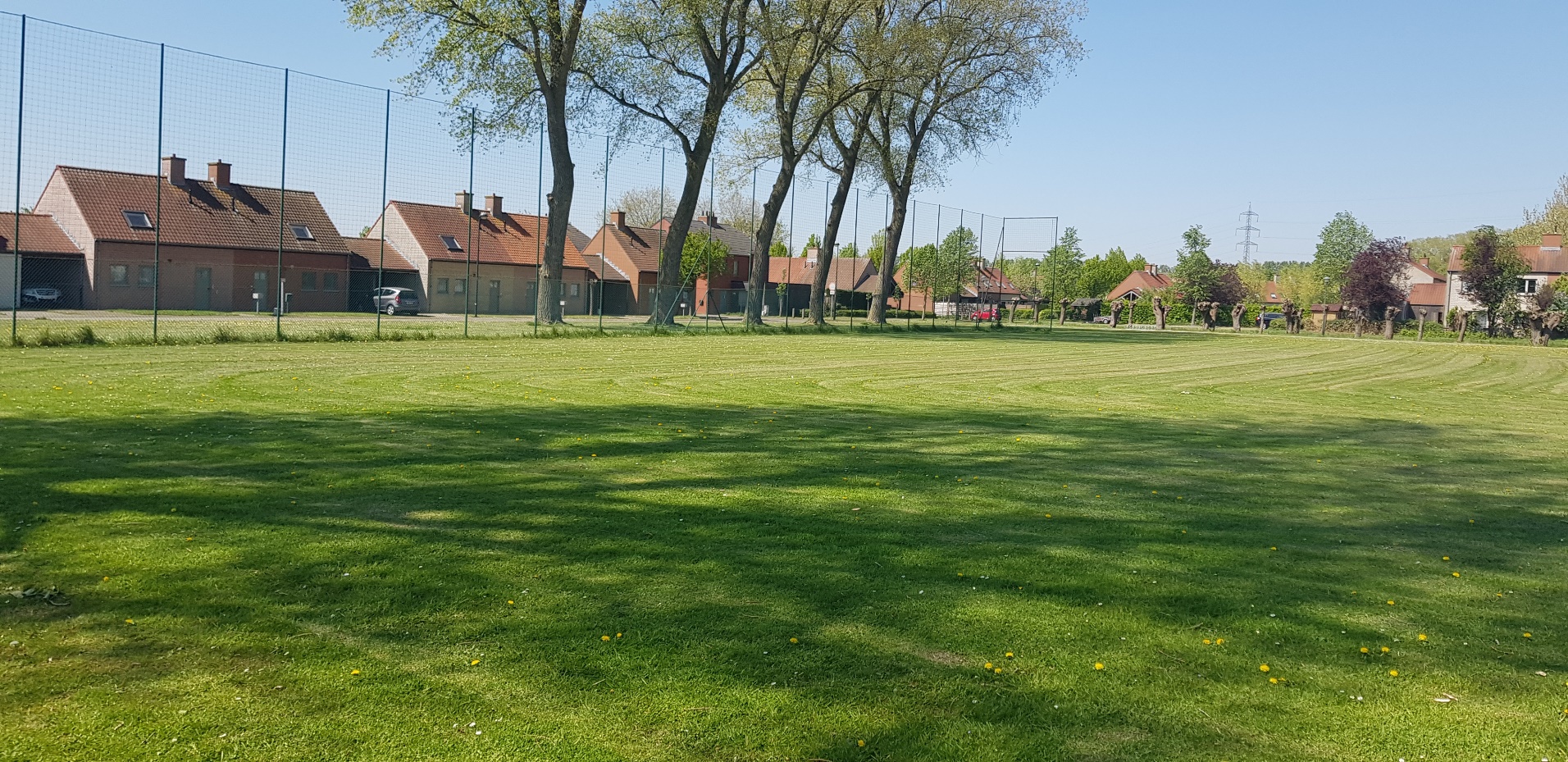 2. BESTAANDE TOESTAND
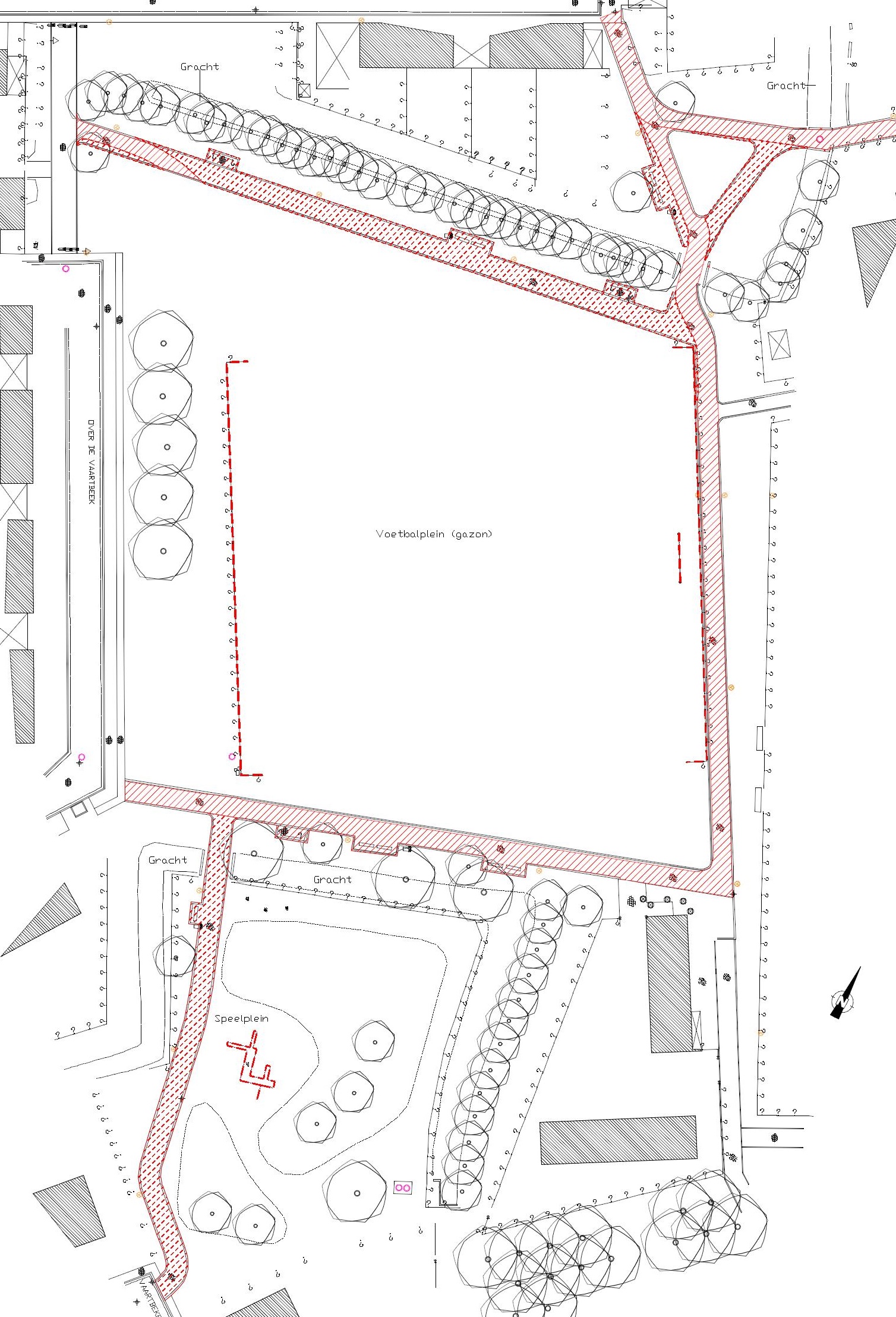 We behouden alle bestaande bomen.

We vervangen dolomietpaden door nieuwe betonpaden.

Speeltoestellen, ballenvangers en voetbaldoelen breken we op.
3. INSPRAAK
Op 28 april 2017 en 18 oktober 2017 vonden inspraakmomenten plaats over de opmaak van een masterplan voor het sportpark van Koolkerke.

Op 13 juni 2018 koppelden we dit masterplan terug naar de omwonenden. Tegelijk hielden we een inspraakmoment voor de locatie en de inrichting van het speelplein. 

Op 26 september 2018 koppelden we het voorontwerp voor het nieuwe speelplein en de vlindertuin terug naar de omwonenden. 

Het definitieve ontwerp voldoet aan de bemerkingen van de omwonenden.
4. TOEGANKELIJKHEID
We legden het voorontwerp op 25 maart 2020 voor aan Inter Vlaanderen. Het ontwerp werd aangepast aan de bemerkingen.
5. ONTWERP
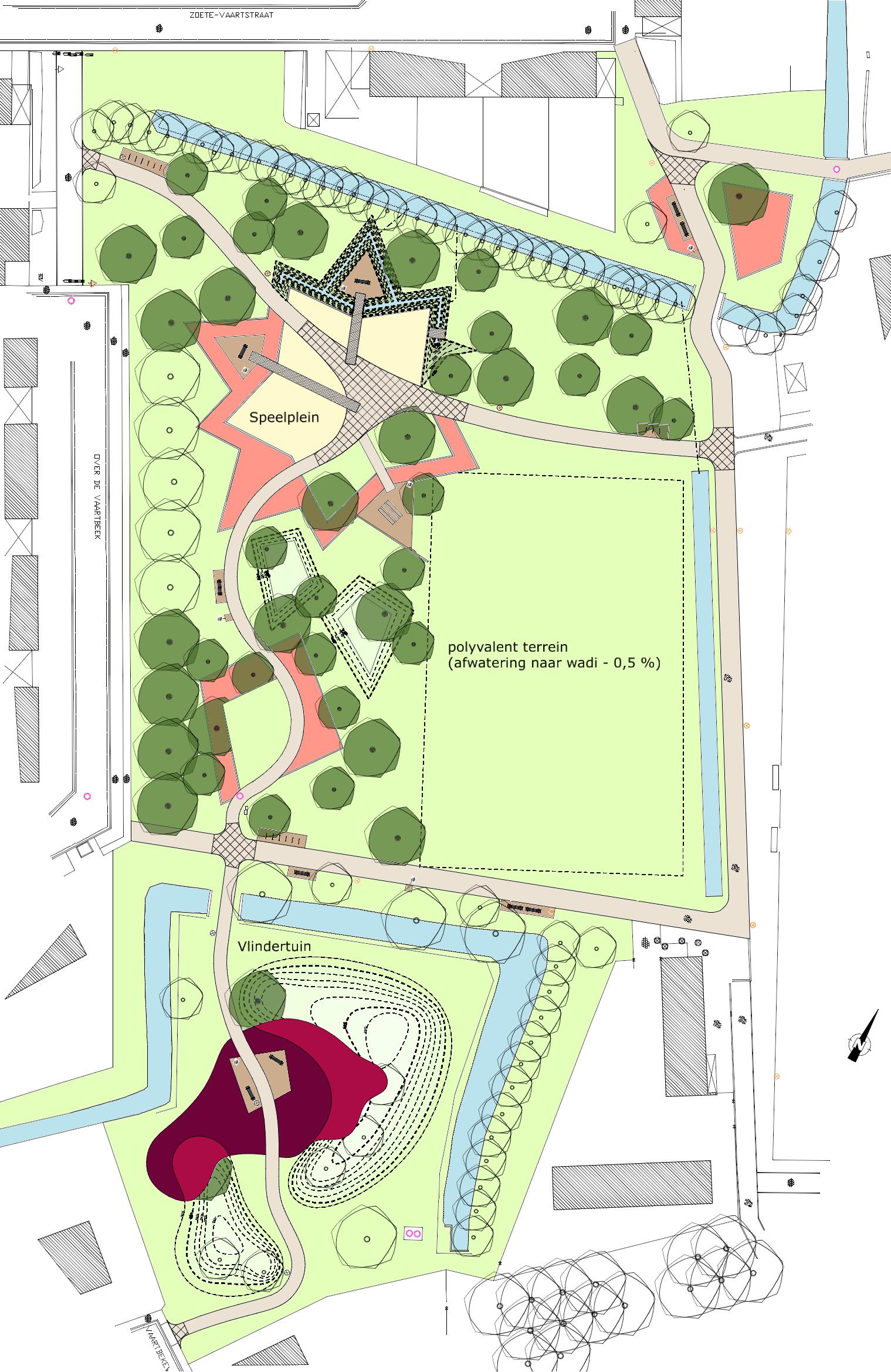 Een nieuw park voor Koolkerke!
5. ONTWERP
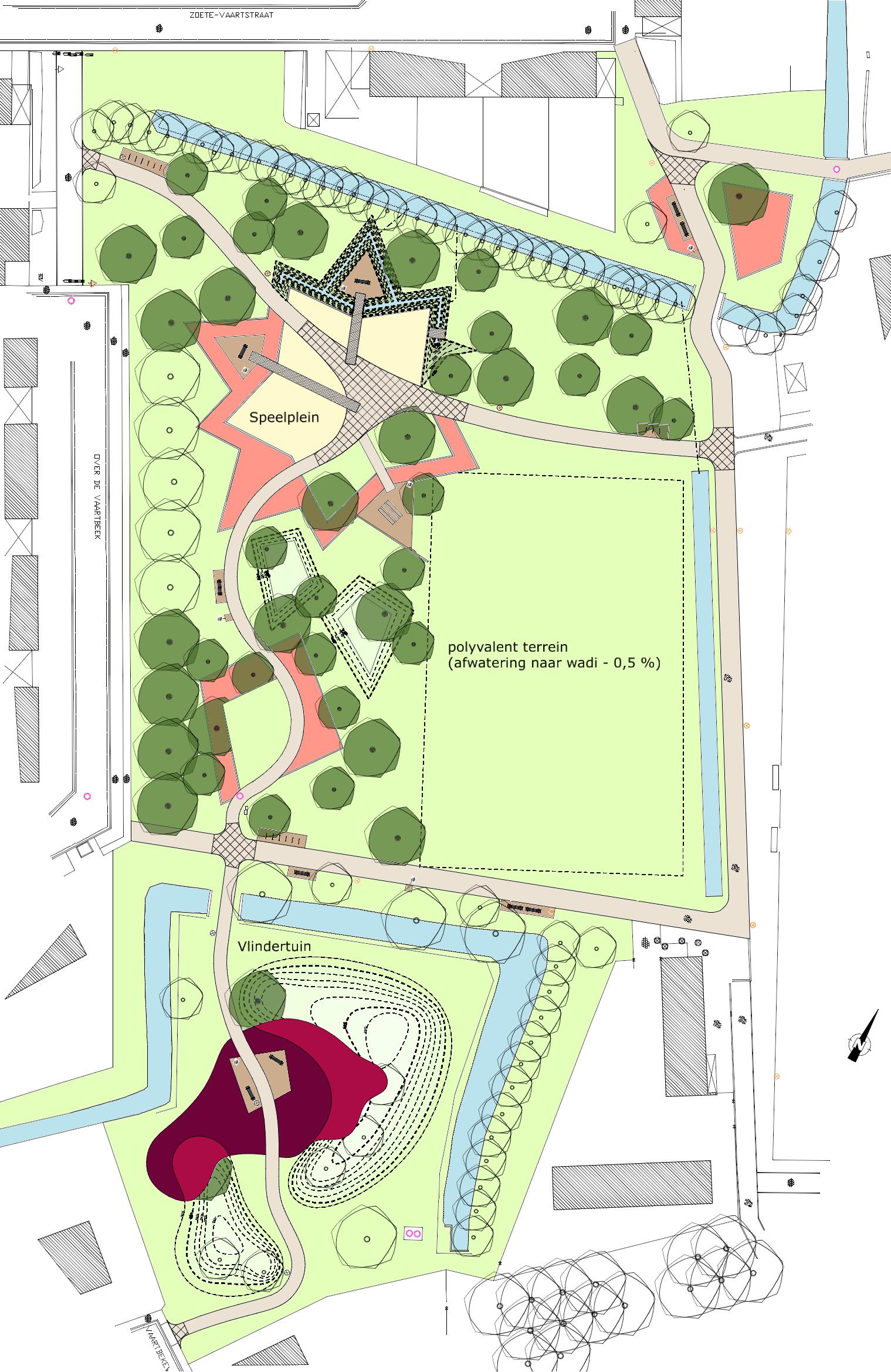 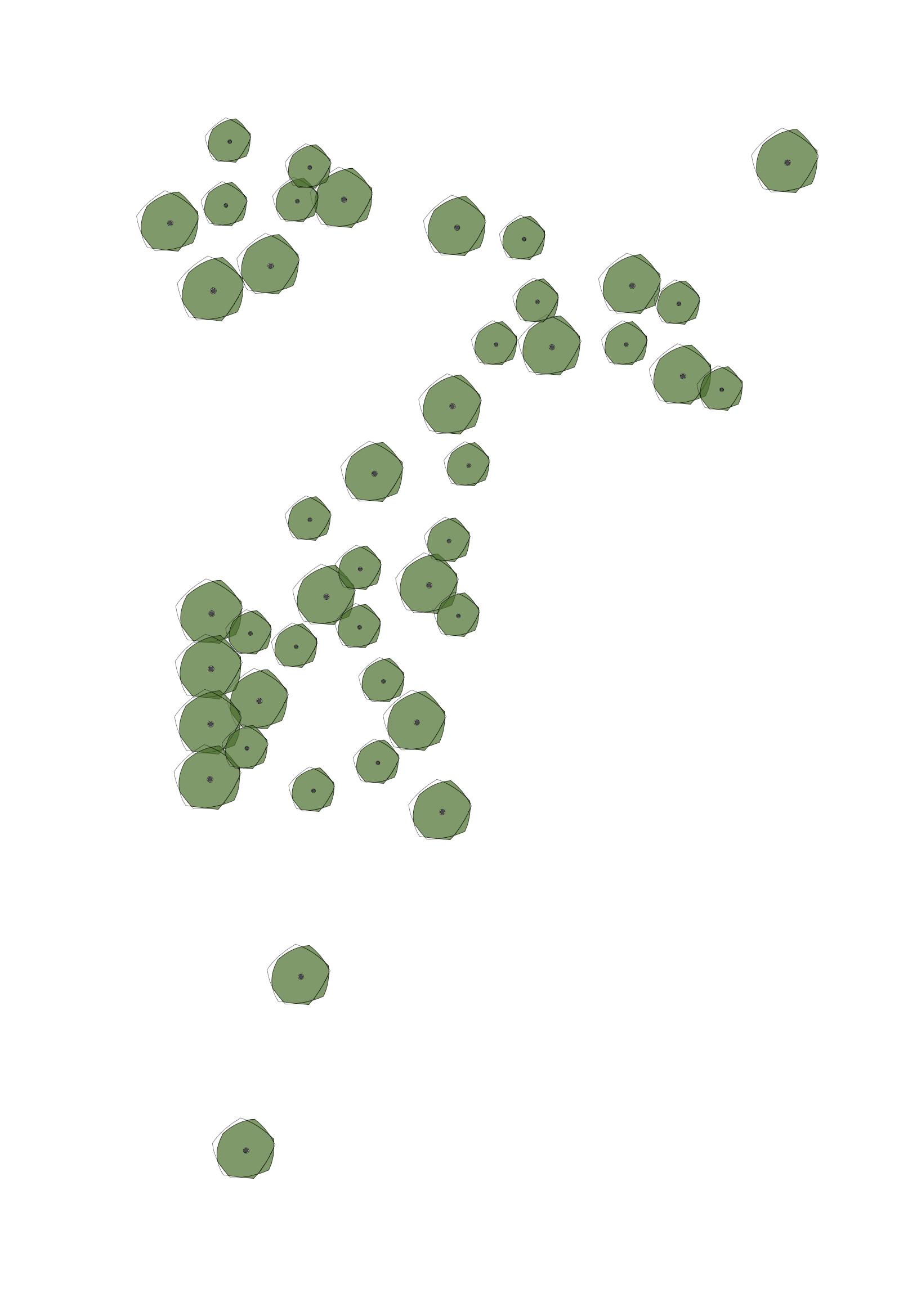 + 44 bomen

Els
Wilg
Kerselaar
Notelaar
Sierappel
…
5. ONTWERP
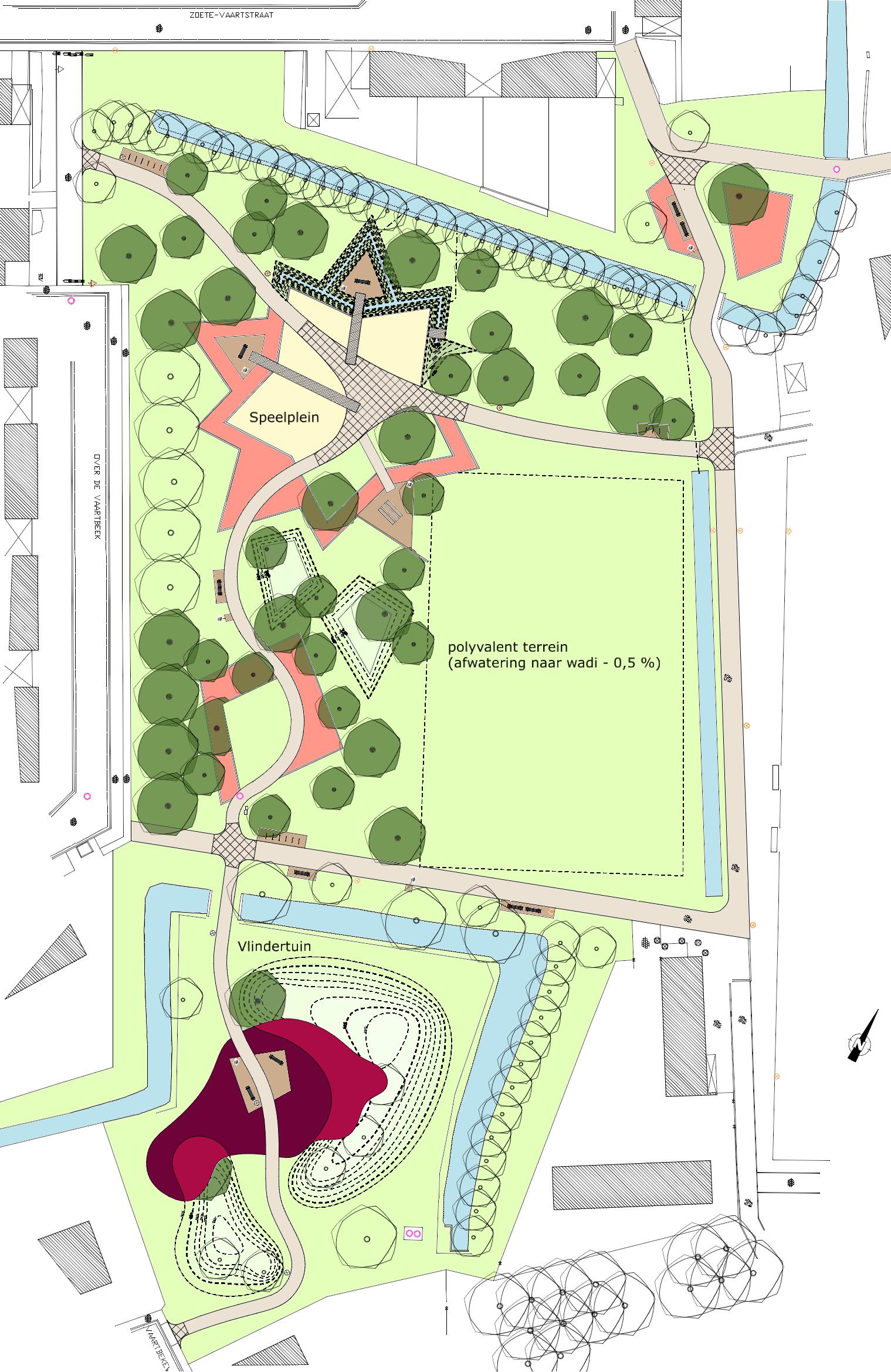 + 33.000 bloembollen

Crocus
Narcis
Hyacint
Prairielelie
Sierui
…
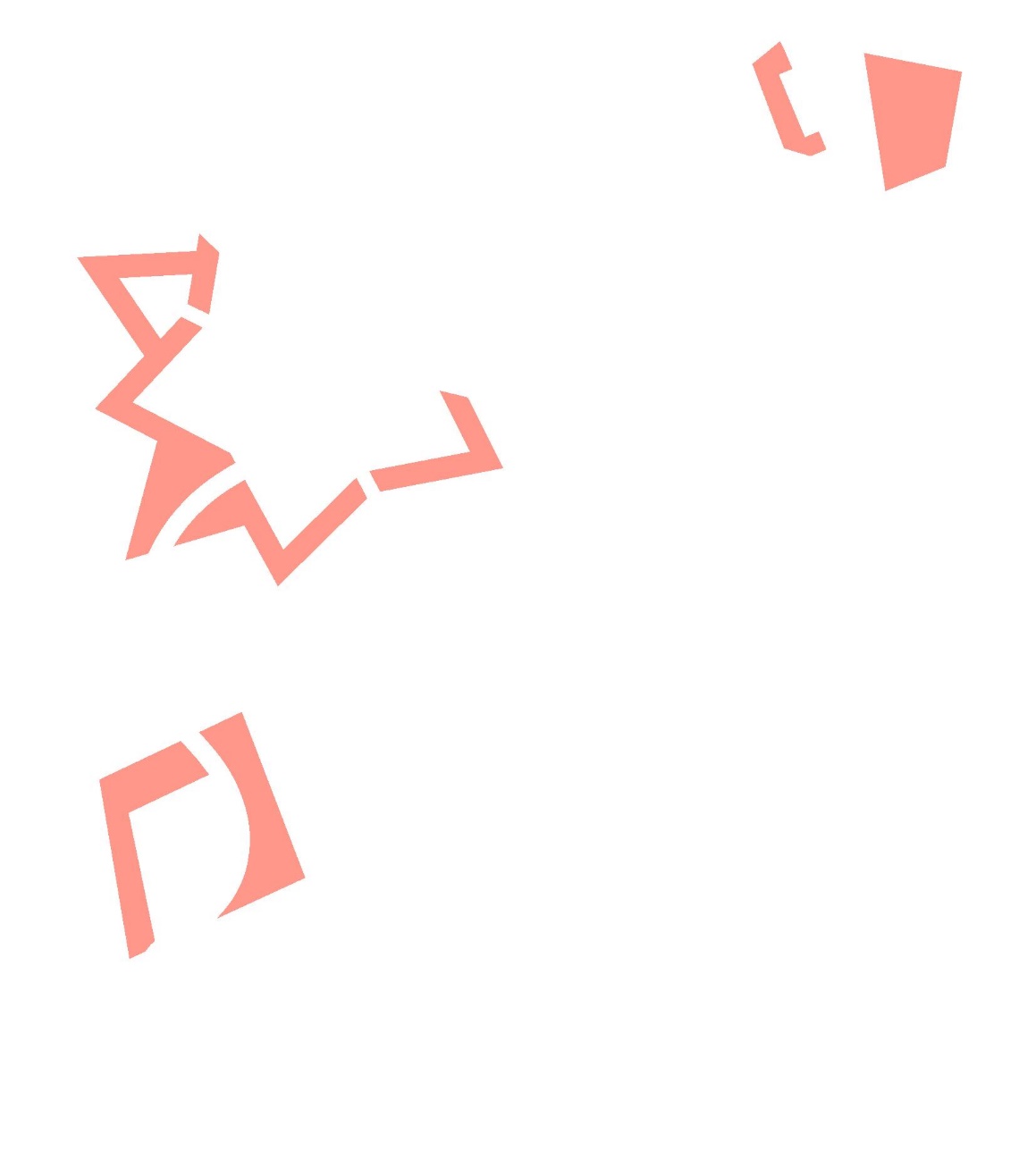 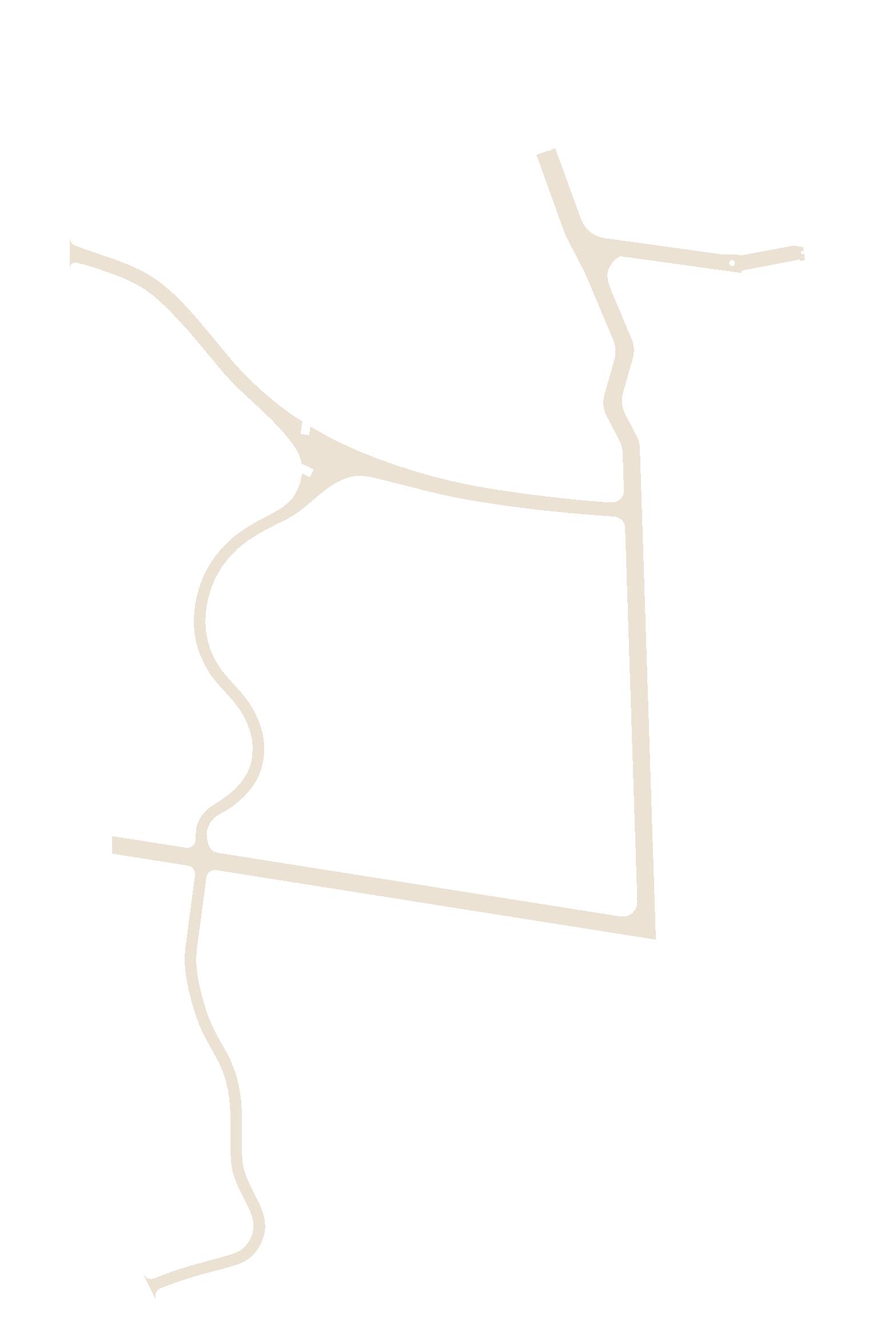 5. ONTWERP
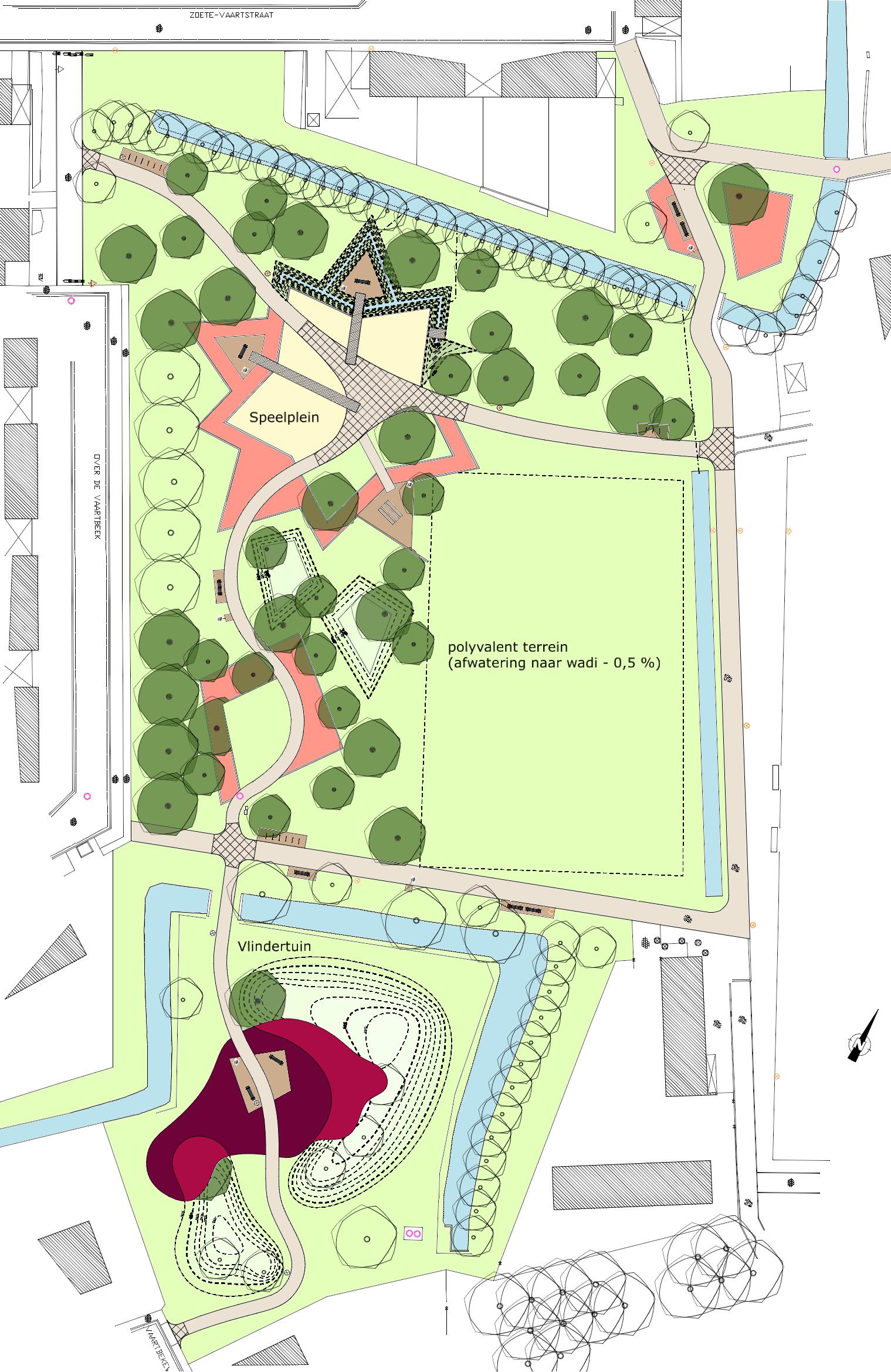 Nieuwe betonpaden

± 1.295 m²

We willen wateroverlast voorkomen.

Een aangepast tracé in functie van de meest logische verbinding.
5. ONTWERP
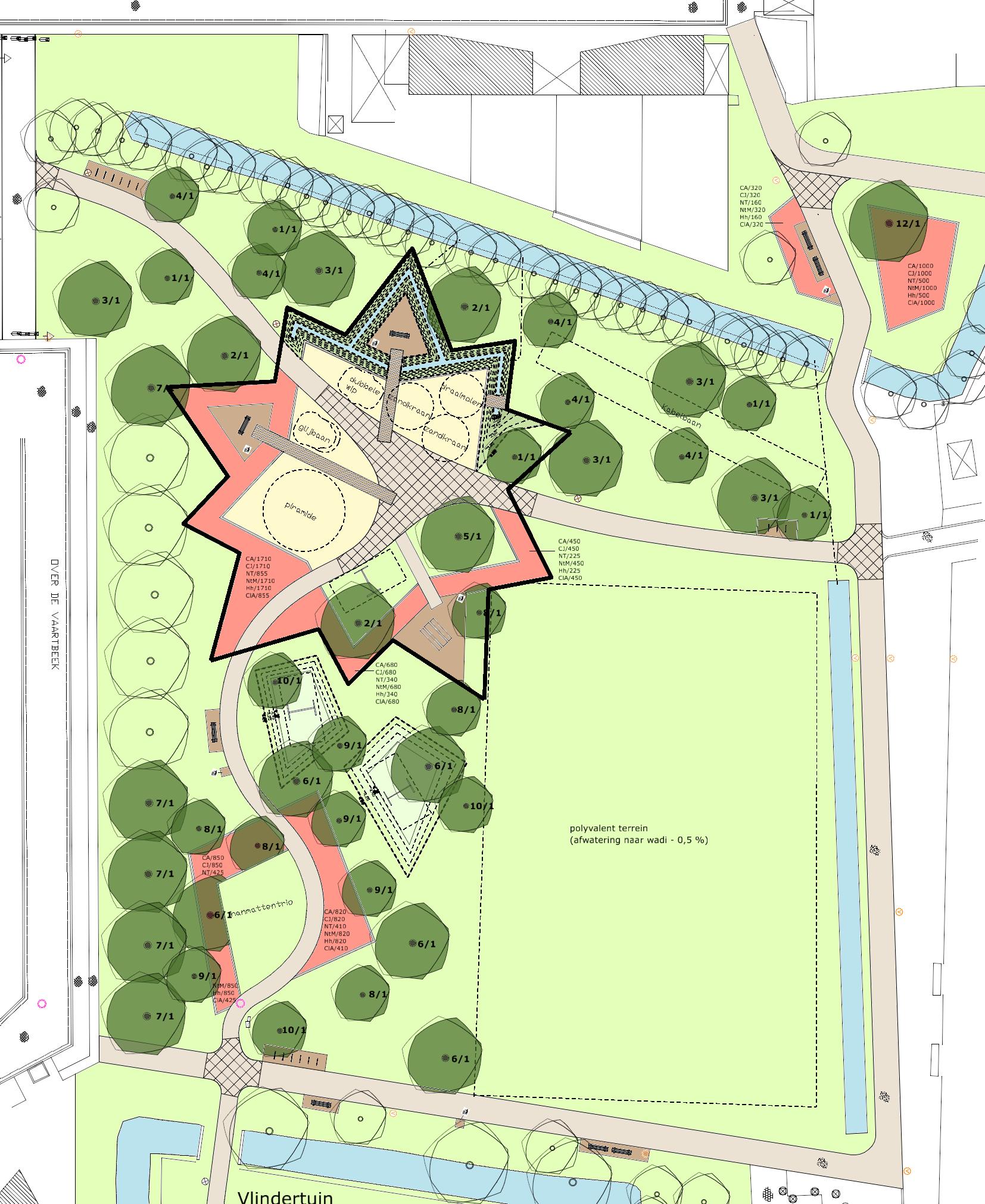 Noordelijke parkzone

Een duurzaam speelplein voor zowel jonge als oudere avontuurlijke kinderen.

Met de stervorm van het speelplein verwijzen we naar het nabij gelegen Ford van Beieren. 

Schommels tussen de bomen.

Verschillende rustplekken met een picknickbank en zitbanken.
5. ONTWERP
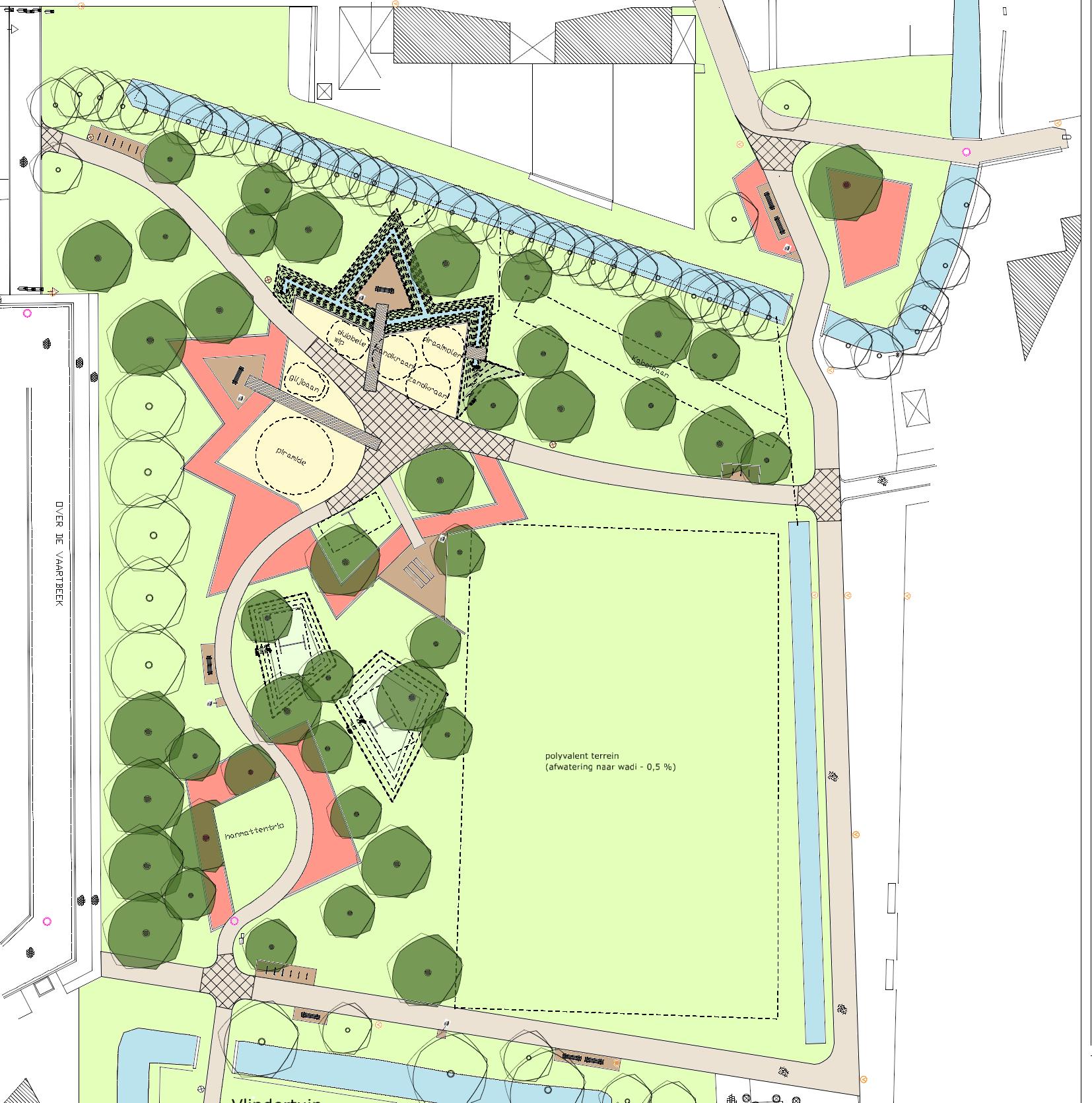 Noordelijke parkzone

We voorzien een ruim open polyvalent grasveld (40 x 60 m) om activiteiten van de jeugdbeweging blijvend mogelijk te maken. 

Wadi’s om het overtollige water vertraagd in de bodem te laten dringen.

Nieuwe verlichting, fietsenstallingen, …
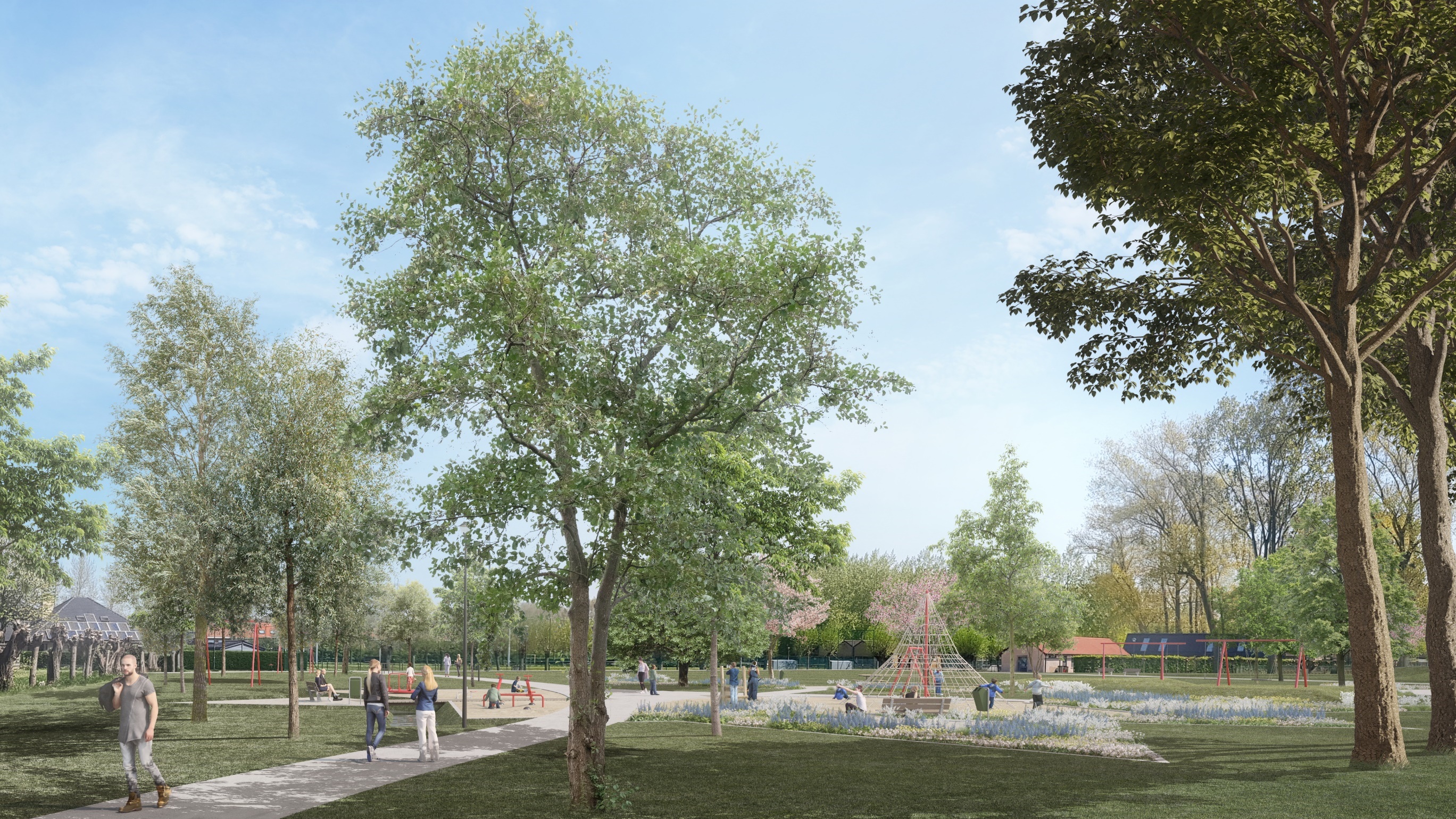 5. ONTWERP
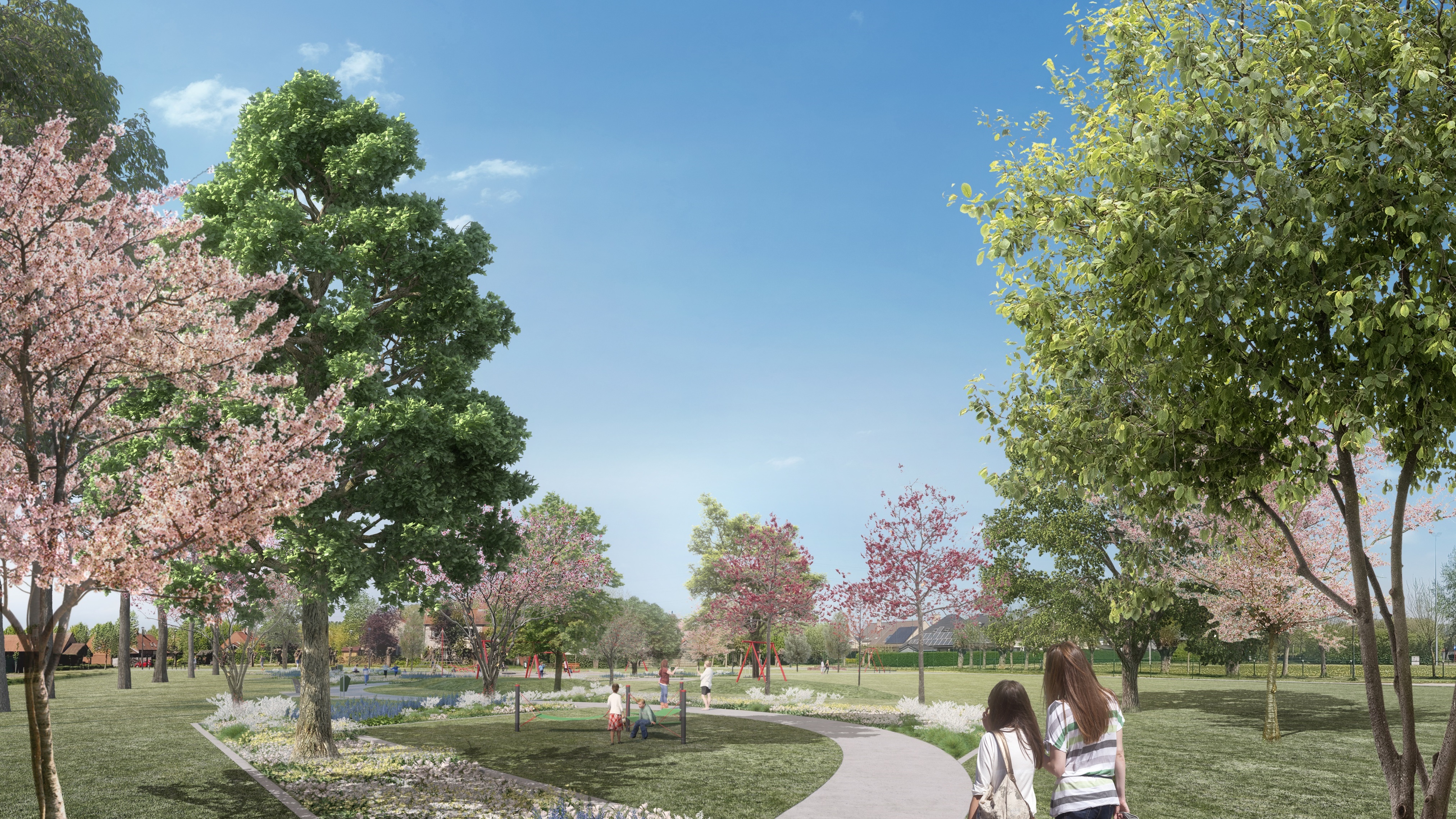 5. ONTWERP
5. ONTWERP
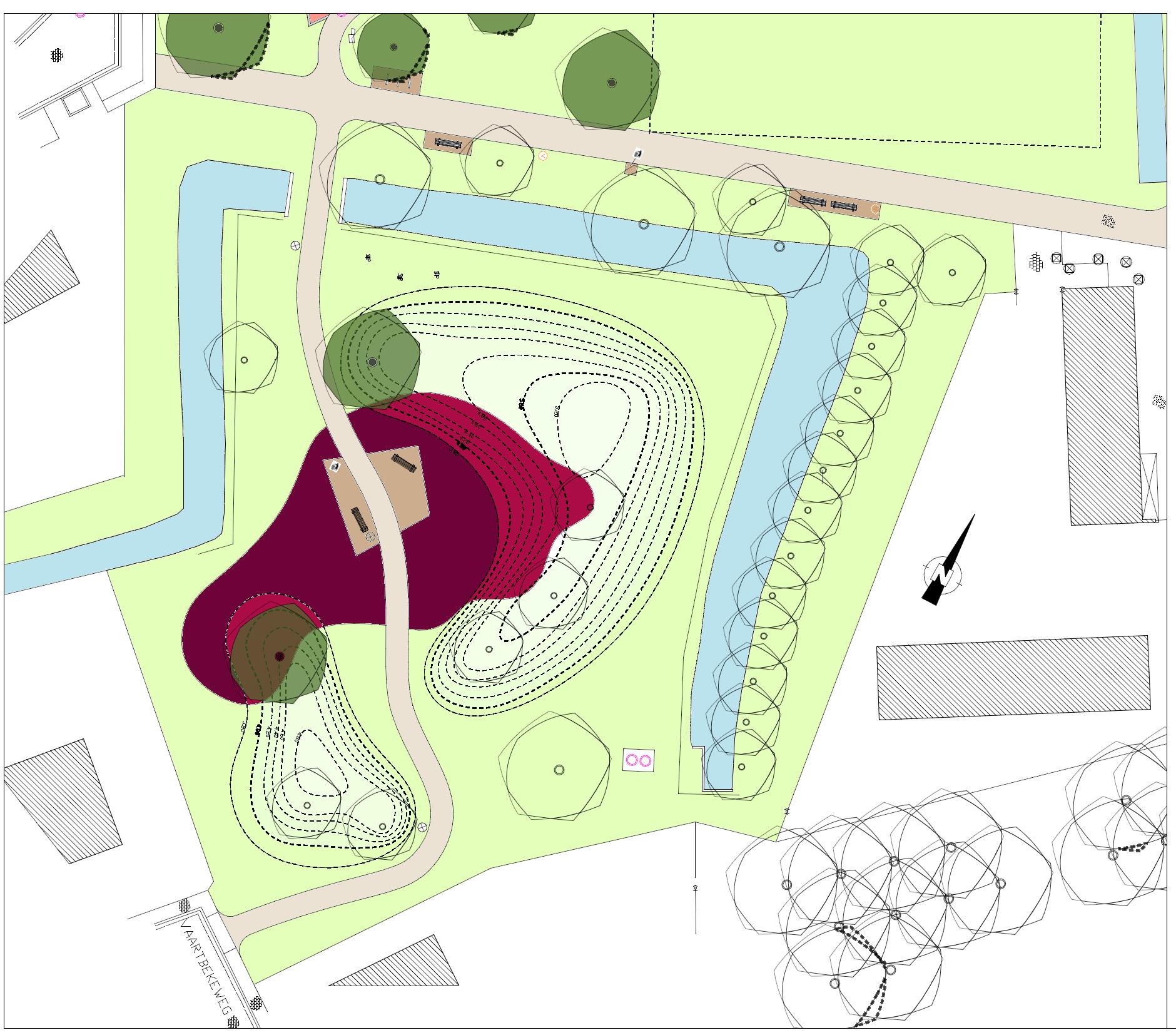 Zuidelijke vlindertuin

Alle bloeiende vaste planten zijn zo gekozen omdat ze vlinders en bijen aantrekken. 

Centraal zitterras
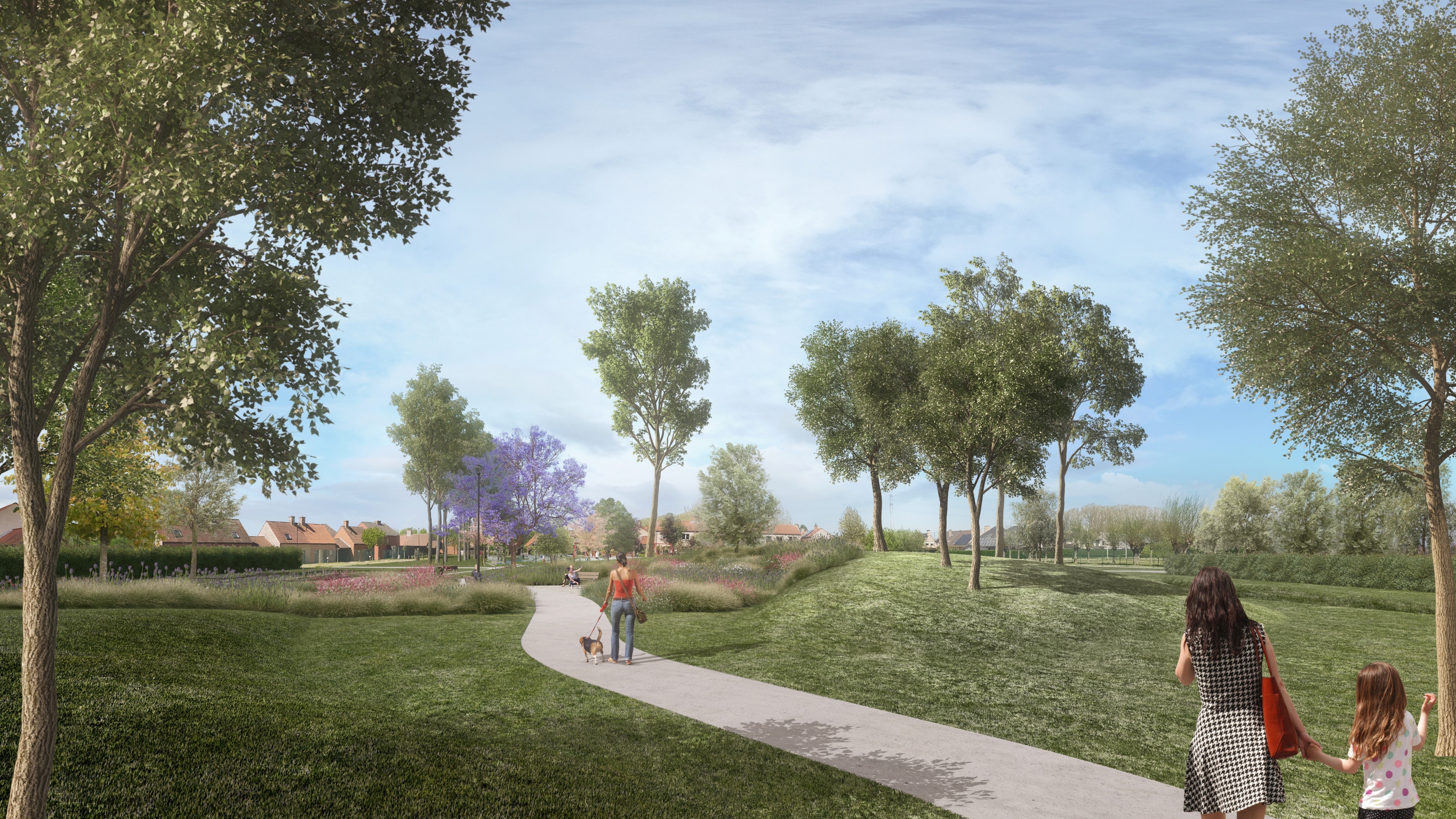 5. ONTWERP
6. KOSTPRIJS
376.173,83 (incl. BTW)
310.887,47 (excl. BTW)